EUCIP konferencia 2016. október 20.Károly Gabriella
Üzemeltetés (Operate) modul
Mit tartalmaz az üzemeltetés modul?
Mit tartalmaz az Üzemeltetés modul? 
A magyar OKJ és az EUCIP OPERATE modulja
A felkészítés, a tesztvizsga és az éles szakmai vizsga tapasztalatai
A felkészítésben résztvevő tanulók köre
A felkészítésben résztvevő szaktanárok
A rendelkezésre álló angol/magyar nyelvű tananyagok és tesztek
A Üzemeltetés modul tananyagának kialakításakor is a vállalkozások igényei állnak a középpontban
Számítógép komponensek és architektúrák?
Windows vagy Linux operációs rendszer? 
Hálózat kialakítása és üzemeltetése?
[Speaker Notes: Értse az információs rendszerek tervezésének, specifikációinak, fejlesztésének, tesztelésének, integrációjának és bevezetésének technikai szempontjait;
Tisztán lássa a relációs adatbázisok és adattárházak alapelveivel és alkalmazási területeivel; értse a relációs modellt és a lekérdező nyelveket. legyen tájékozott az adatbázisok lényeges adminisztrációs és adatvédelmi kérdéseiben;
Értse a szoftvertervezési módszereket és technikákat;
Tisztán lássa a felhasználói felülettel, a weboldalakkal és a hipermédiával kapcsolatos tervezési alapelveket; értse a HTML és XML alapelemeit.


A tananyag nagy részben lefedi a régi és az új OKJ 1. éves tananyagait. Egyrészt több annál, másrészt kevesebb.]
1. Számítógép komponensek és architektúrák
Cél: számítógép felépítésének és működésének megismerése
Operate
OKJ
Számítógép komponensek
Számítógép architektúrák
Processzorok
2. Operációs rendszerek
Operációs rendszerek alapelvei, jellemzői
Konkurens és párhuzamos folyamatok kezelése
Memória és tárolás kezelés
Biztonság és védelem
Elterjedt operációs rednszerek: UNIX, LINUX Mac, Windows
OKJ
Operate
3. Kommunikáció és hálózatok
Kommunikáció alapelvei
Hálózati elemek és architektúrák
Kommunikációs protokollok, protokoll modellek
OKJ
Operate
A magyar OKJ és az EUCIP Operate modulja
Mit tartalmaz a Üzemeltetés modul?
A magyar OKJ és az EUCIP OPERATE modulja
A felkészítés, a tesztvizsga és az éles szakmai vizsga tapasztalatai
A felkészítésben résztvevő tanulók köre
A felkészítésben résztvevő szaktanárok
A rendelkezésre álló angol/magyar nyelvű tananyagok és tesztek
Üzemeltetés modul és az OKJ
2. Operációs rendszerek
1. Számítógép  komponensek, és architektúrák
OKJ
Operate
OKJ
Operate
OKJ
Operate
3. Kommunikáció és hálózatok
8
A Üzemeltetés modul illeszkedése  a szakképesítéshez
Összes informatikai területen ugyanazt az alapképzést kapják a diákok .Az első rész minden informatikai képzésben szerepel
A 2. 3. rész csak részben szerepel minden képzésben, az Informatikai rendszerüzemeltető teljes mértékben tanulja.
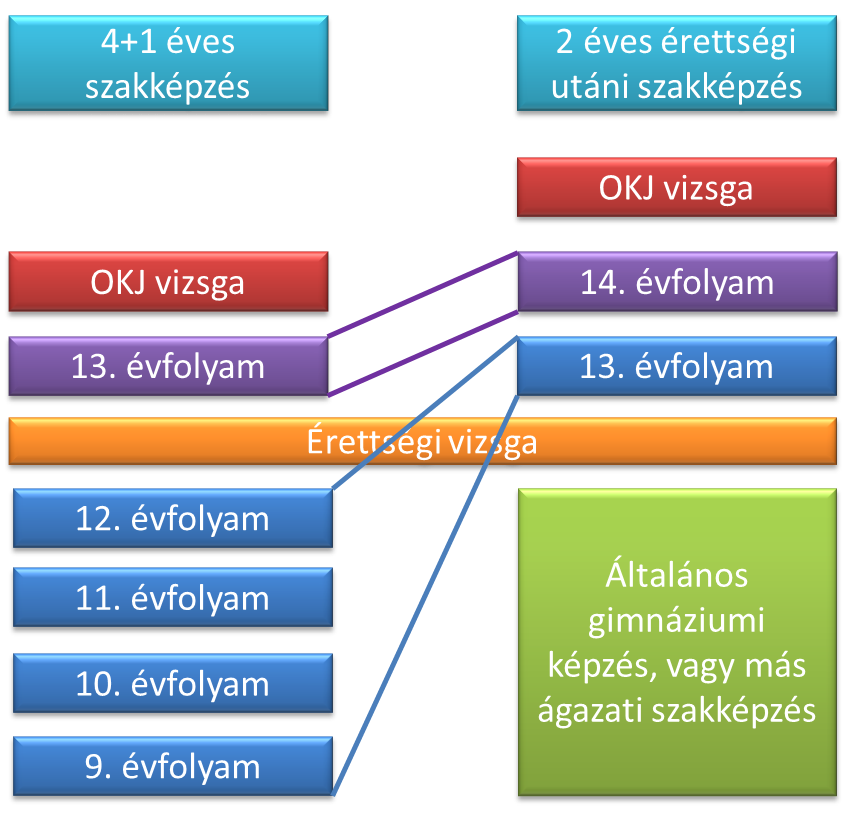 [Speaker Notes: A fenti struktúrából adódnak  azok az azonosságok és különbözőségek, melyek jellemezik a négy iskola vizsgázó diákjait. 
Bár minden szakma a kékkel jelölt években azonos tanterv szerint halad, mégis mutatkoznak különbözőségek a szakok  között.  Ez a modul alapvetően  sok programozási ismeretet tartalmaz, mely iránt inkább a szoftverfejlesztő szakon tanulók érdeklődnek. Az informatikai rendszergazda szak diákjait kevésbé fogja meg ez a terület, nagyobb az ellenállás bennük a téma iránt. A 14. év végére is kevésbé mély ismeretekkel rendelkeznek a témában, ráadásul a 14. évfolyamon ők már nem tanulnak sem webprogramozást, sem programozást. Ezért a felkészítés során erre külön figyelmet kell szentelni az IRÜ esetében.]
A felkészítés, a tesztvizsga és az éles szakmai vizsga tapasztalatai
Mit tartalmaz a Üzemeltetés modul?
A magyar OKJ és az EUCIP OPERATE modulja
A felkészítés, a tesztvizsga és az éles szakmai vizsga tapasztalatai
A felkészítésben résztvevő tanulók köre
A felkészítésben résztvevő szaktanárok
A rendelkezésre álló angol/magyar nyelvű tananyagok és tesztek
Mely tartalommal tudnak megbirkózni külön felkészítés nélkül ?
Átfogó Számítógépes és Operációs rendszer ismeret
informatikai rendszergazda
szoftverfejlesztő képzés
[Speaker Notes: Az iskolák „rendes” tananyaga a tanult szakmától függően kisebb-nagyobb mértékben lefedi követelményeket, de nem teljes mértékben. Ezért az órarendi tanórákon folyó tanítás nyilvánvalóan hozzájárul a felkészítéshez; illetve szükség van célirányosan a felkészítésre szervezett különórákra.


Ez a modul alapvetően  sok programozási ismeretet tartalmaz, mely iránt inkább a szoftverfejlesztő szakon tanulók érdeklődnek, akik a már a szakképzésben is mélyebb ismeretekre tesznek szert a programozás területén.  Az informatikai rendszergazda és a CAD-CAM kézés esetében a felészítés során külön figyelmet kell szentelni erre a modulra.  


A sikeres vizsgák aránya alapján Fejlesztés /Build modul esetében az angol nyelven vizsgázók teljesítettek sikeresebben.]
Az iskolai informatikai oktatásból kik, milyen szakosok, hányadik osztályba járók vállalták a vizsgákat?
[Speaker Notes: Az iskolák végzős, 12. 13. osztályos tanulói vállalták a vizsgákat, illetve a SZÁMALK – Szalézi iskola esetében a 14 . (végzős) évfolyam hallgatói. 
A Galamb iskola 13. évfolyamos CAD-CAM szakon tanuló hallgatóinak kevésbé sikerült a vizsga. A CAD-CAM szakma szakterülete egyik témához sem áll igazán közel.


A Build modul közepes teljesítménye jelzi, hogy a fejlesztői, programozói ismereteket jobban, hatékonyabban kell tanítani, továbbá a felkészítés során, a vizsgán számonkért speciális ismeretek oktatására nagyobb hangsúlyt kell fektetni.]
Milyen nehézségek és sikerélmények jellemezték a modul tartalmának feldolgozását és a vizsgát ?
OKJ vizsgára készültek, nem jutott elég idő a felkészülésre
Vizsgafeladatok kérdéseinek értelmezésére nem szántak elég időt, kapkodtak 
Nyelvi nehézségek
Felkészítésre szükség van
Elektronikus tananyagra és tesztekre igényt tartanak
[Speaker Notes: A különórákon való részvétel -- a tanárok beszámolója szerint – változó vagy gyenge volt. Egyrészt a középiskolás korosztály nagyon nehezen motiválható bármilyen, a kötelezőn túli munkára, erőfeszítésre (de még a kötelezőre is). 
A tanári beszámolók többsége szerint kimutatható az eredmények és a felkészítésen való részvétel közötti összefüggés, ami persze nem meglepő. 
A tanárok beszámolóiból az szűrhető le, hogy akik eljártak a felkészítő órákra, foglalkoztak az anyaggal, jobban teljesítettek.
Rontotta a teljesítményt, hogy a vizsgára jelentkezők közül többen nem jól mérték fel a nyelvtudásukat, és az angol nyelvű vizsgateszt választása még külön nehézség elé állította őket. 
Az eredeti angol szövegek sok helyen rettentő körmönfontak, túlbonyolítottak.
Sok vizsgázónál az OKJ-vizsgák közelsége miatt nem jutott a felkészülésre annyi idő;
Tapasztalat, hogy a vizsgán többek kapkodtak, a rendelkezésre álló időt sem használták ki, nem értelmezték, nem értették pontosan a kérdéseket;]
A fejlesztés és a kísérlet tapasztalatainak összegzése
Tanári szerep:
Tanulásirányítás:  inkább azokra a részekre kell helyezni  a hangsúlyt, ami a szakképzésben kisebb súllyal szerepel. 
A tananyagot az órák tematikájába érdemes beépíteni, egy-két külön felkészítési lehetősggel.
Egyéni felkészülés eLearning eszközökkel
Az elkészült tananyag alapján – konzultációs lehetőségekkel 
Új magyar nyelvű tananyag – képekkel, közérthetőbb nyelvezettel
Új gyakorlótesztek
[Speaker Notes: A projekt keretében létrehozott magyar nyelvű EUCIP Core portálra feltöltött tanulást segítő anyagokat (tananyagok, gyakorló tesztek, prezentációk) használták a tanulók a felkészülés során.
Nagy segítség lesz a már elkészült új magyar nyelvű tananyag, mely több képpel, összefoglaló táblázattal érthető magyarázattal rendelkezik. 
Szükség van a felkészülésre irányuló különórákra, sőt az eddig ráfordítottnál nagyobb mértékben. Valamint a tananyag tartalmának bevonása a kötelező órák körébe.
Nagyon nagy segítség lesz azoknak a gyakorlótesztek elkészülése, amelyek a jelenlegieknél közelebb állnak az éles tesztekhez mind tartalmukban, mind típusukban, mind nehézségükben. Ennek segítségével jobban fel tudják mérni a tanulók a felkészültségüket, ami egyrészt a tapasztalt elbizakodottság ellenszere, másrészt a felkészülés közbeni számonkérésekre használva a tanulási motivációt is előmozdítja.]
Kinek javasolható a modul?
[Speaker Notes: Összefoglalásként elmondható, hogy az informatikai képzéseket folytató iskoláknak javasoljuk az EUCIP Core minősítést, mert az arra való felkészítés jó hatékonysággal megvalósítható. A motivált diákok bizonyították, hogy az informatikai képzésben már a 9-12. év végére, sokkal felkészültebben és eredményesebben az OKJ vizsga időszakában jó eredményeket képesek elérni mind magyar nyelvű, mind az angol nyelvű vizsgákon.]
Miért érdemes megszerezni az EUCIP bizonyítványt?
A vállalkozások igénylik a cégre szabott gyakorlati segítséget a vállalati informatikai alkalmazások hatékonyságát illetően.

OKJ jól kiegészíthető az EUCIP tudásanyagával.
Angol nyelvű bizonyítvány is szerezhető.
Megfelelő alapot teremt a magasabb szintű tudás megszerzésére, rendszerben gondolkodásra  előrelépési lehetőségek
16
[Speaker Notes: A szervezetek többsége az informatikai eszközeiket első sorban irodai munkavégzésre, adminisztrációra, dokumentum- és adatkezelésre, nyilvántartások vezetésére, továbbá pénzügyi és számviteli területeken használják, éppen ezért az informatikai infrastrukturális fejlesztéseket is ezek függvényében valósítják meg. Ezeknél a fejlesztéseknél azonban ritkán vizsgálják azt, hogy azok mennyire támogatják optimálisan a szervezeten belüli üzleti, illetve működési folyamatokat.]
Köszönöm a figyelmet!
17